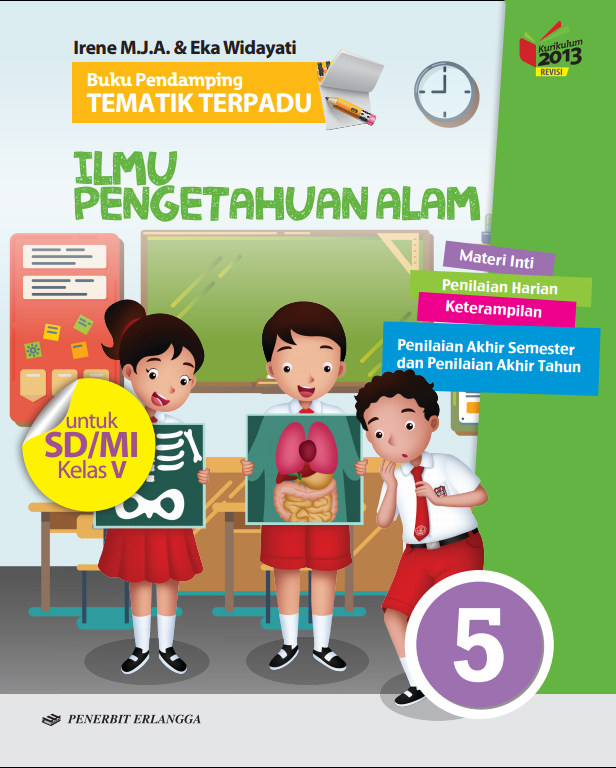 Media Mengajar
Buku Pendamping
TEMATIK TERPADU
IPA
untuk SD/MI Kelas V
HENI NURHAENI,M.Pd
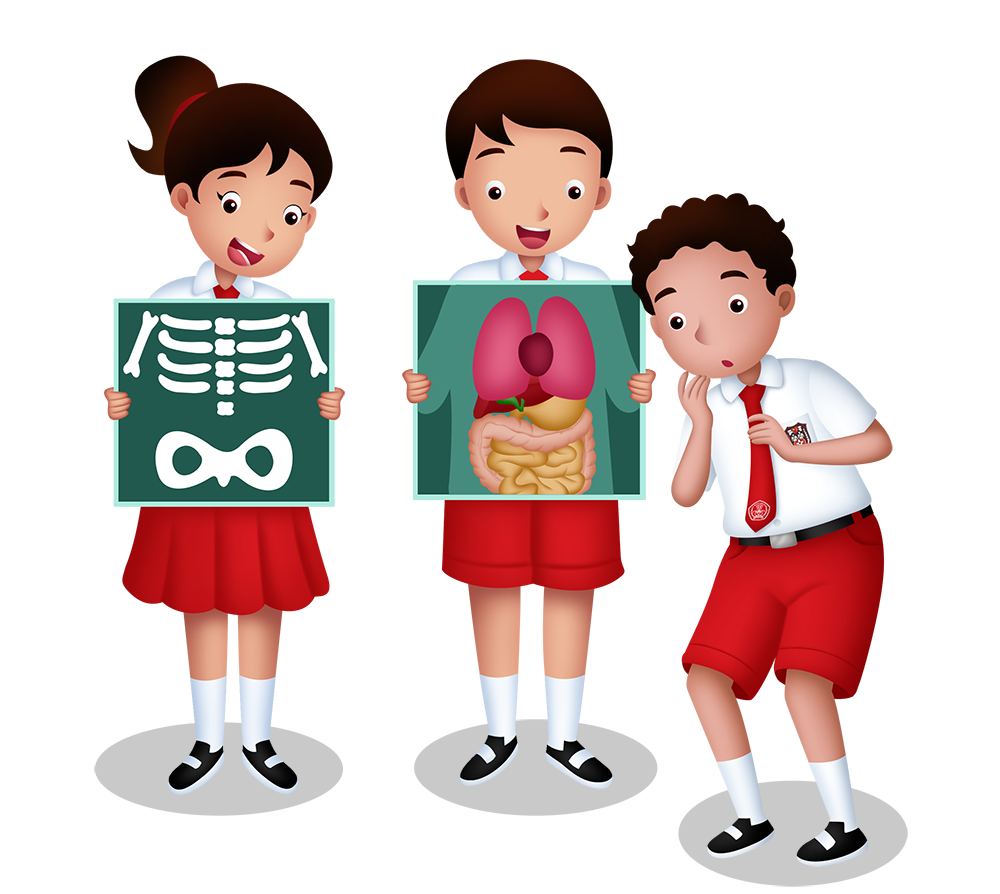 Tema 5
Ekosistem
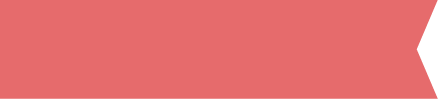 Materi Inti Subtema 3
KD 3.5
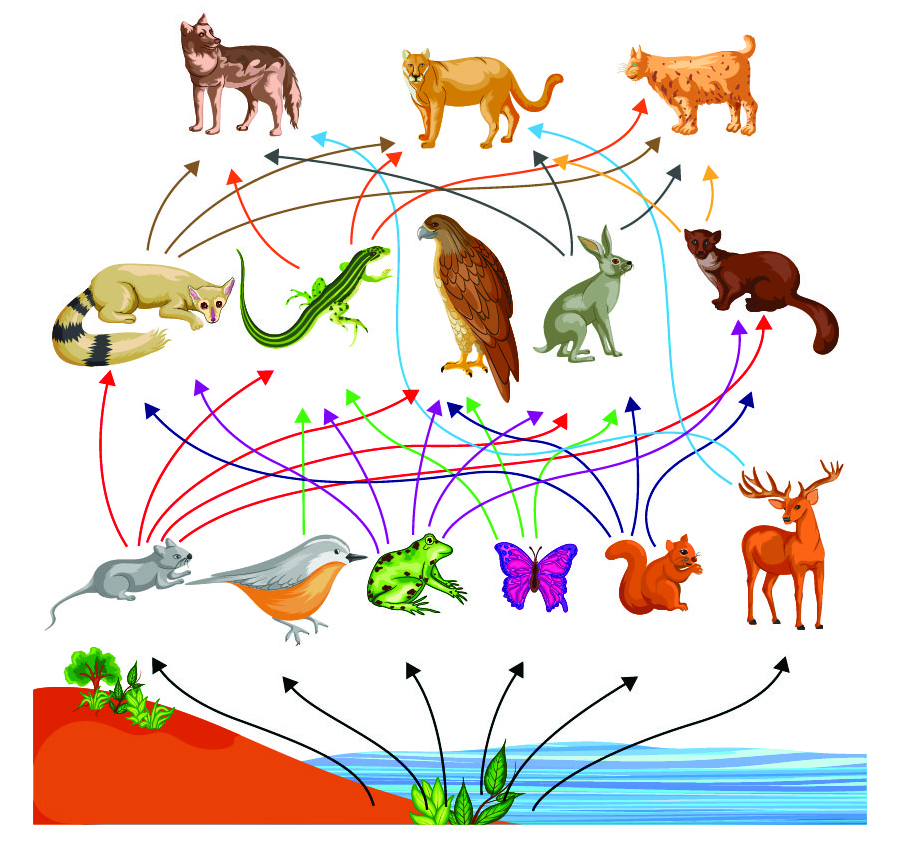 Beberapa rantai makanan yang saling berhubungan disebut jaring-jaring makanan.
Sumber: shutterstock.com
Dalam sebuah jaring-jaring makanan, mungkin terdapat lebih dari satu produsen, konsumen tingkat I, konsumen tingkat II, konsumen tingkat III, dan seterusnya.
Perubahan populasi salah satu komponen penyusun ekosistem dapat menyebabkan terganggunya rantai makanan dan keseimbangan ekosistem.
Perhatikan rantai makanan berikut.
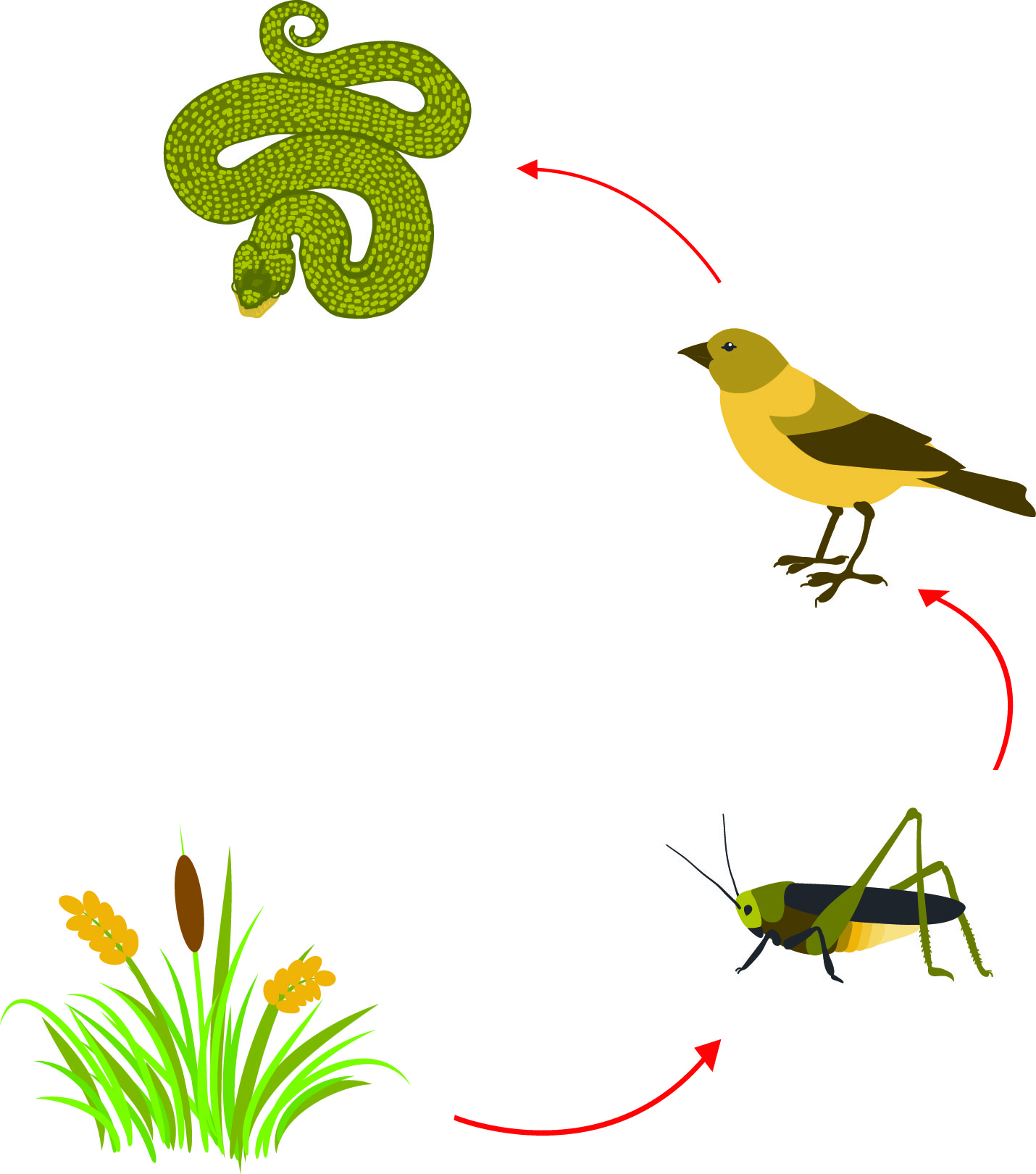 Pada rantai makanan tersebut, jika populasi belalang (konsumen tingkat I) berkurang, populasi rumput (produsen) dapat bertambah karena pemangsanya berkurang.
Ular
Burung
Namun sebaliknya, populasi burung (konsumen tingkat II) justru dapat berkurang karena makanannya berkurang.
Rumput
Belalang
Sumber: shutterstock.com
 Latihan
Jika populasi burung bertambah, apa yang terjadi pada populasi ular, belalang, dan rumput?
Perubahan lingkungan juga dapat menyebabkan terganggunya keseimbangan ekosistem.
Latihan
Perubahan lingkungan dapat disebabkan oleh faktor alam dan kegiatan manusia.
Coba kelompokkan apakah perubahan lingkungan berikut merupakan faktor alam atau kegiatan manusia:
Pembakaran hutan
Pembuangan limbah tanpa diolah
Penggunaan pestisida yang berlebihan
Gempa bumi
Gunung meletus
Faktor alam, misalnya perubahan musim, bencana alam atau perubahan populasi.
Kegiatan manusia, misalnya penebangan hutan dan pencemaran lingkungan.
Bencana alam dapat menyebabkan kerusakan ekosistem, punahnya beberapa jenis makhluk hidup, dan berkurangnya populasi makhluk hidup. Contoh bencana alam, yaitu gempa  bumi, tsunami, dan longsor.
Perubahan lingkungan yang disebabkan oleh faktor alam
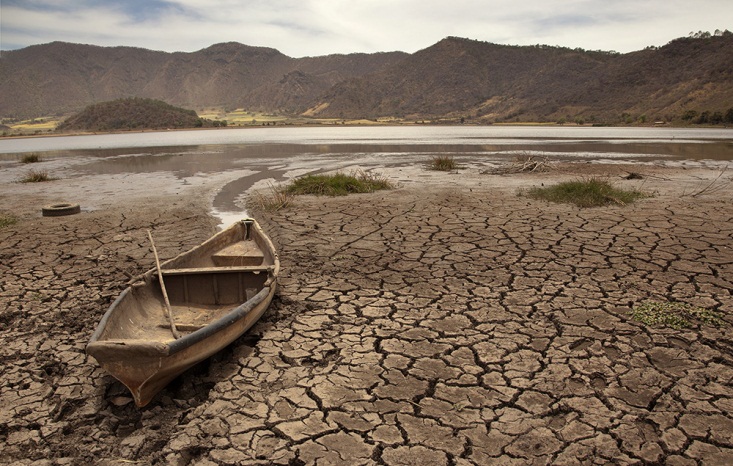 Sumber: shutterstock.com
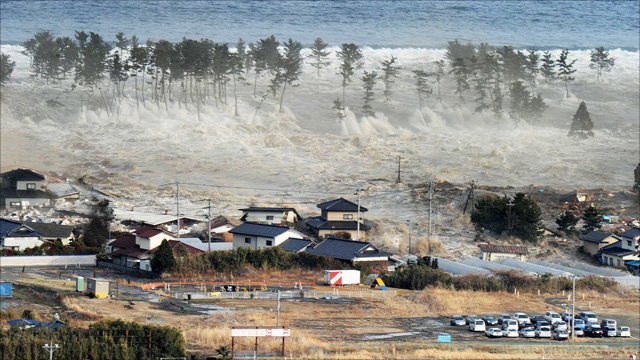 Perubahan musim dapat menyebabkan perubahan lingkungan. Misalnya, pada musim kemarau, banyak tumbuhan yang kekeringan sehingga mati.
Sumber: shutterstock.com
Perubahan lingkungan yang disebabkan oleh kegiatan manusia
Penggunaan pestisida dan pupuk kimia berlebihan dapat mencemari lingkungan dan menyebabkan keracunan bahkan kematian bagi makhluk hidup tertentu.
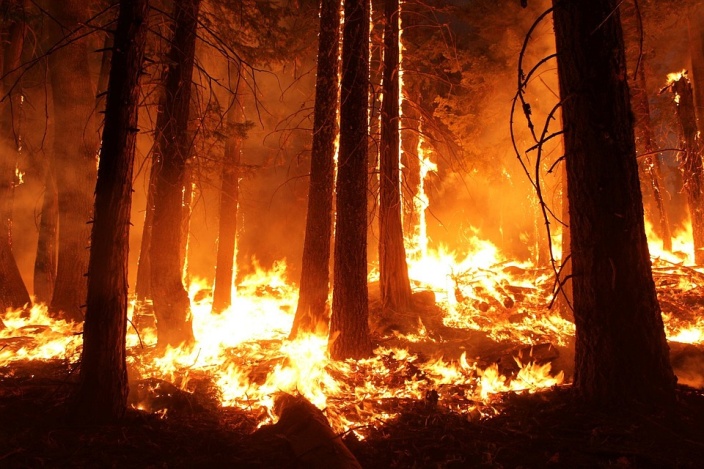 Sumber: pixabay.com
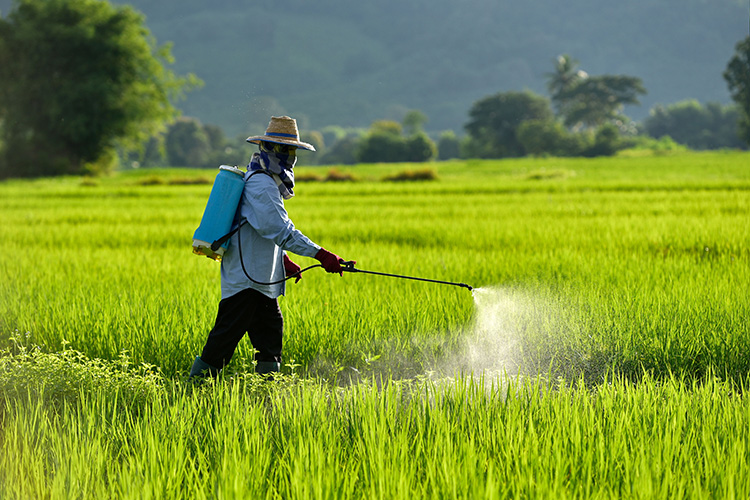 Penebangan dan pembakaran hutan untuk membuka lahan dapat menyebabkan hilangnya habitat dan sumber makanan hewan, punahnya beberapa jenis hewan dan tumbuhan, serta kerusakan ekosistem.
Sumber: shutterstock.com
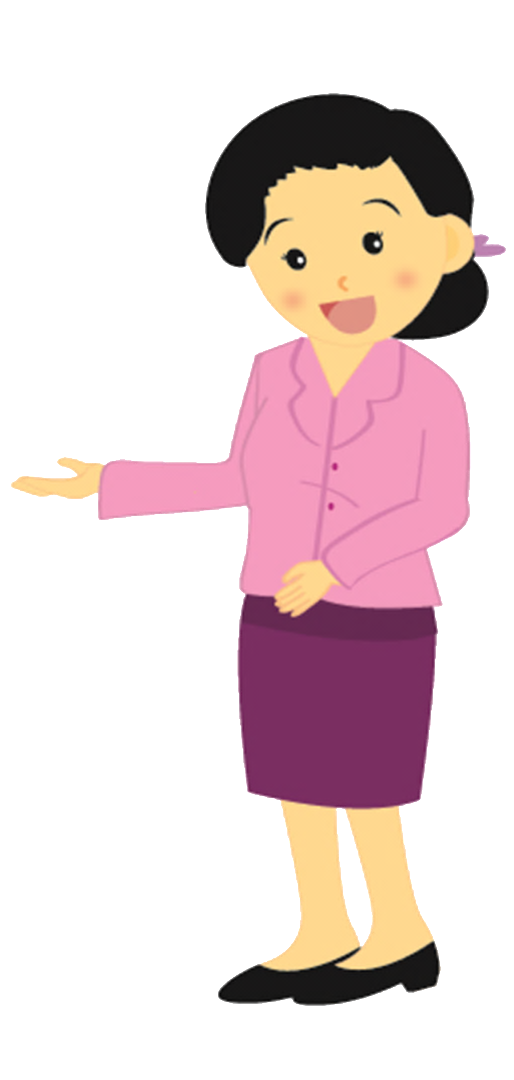 SELAMAT BELAJAR 
DAN 
TETAP SEMANGAT
HENI NURHAENI,M.Pd